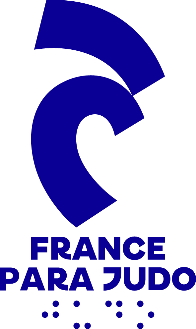 SNR 2024
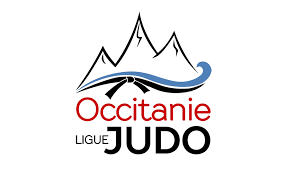 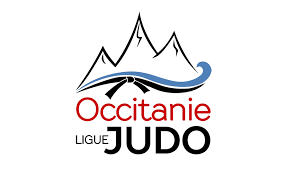 La Sémantique
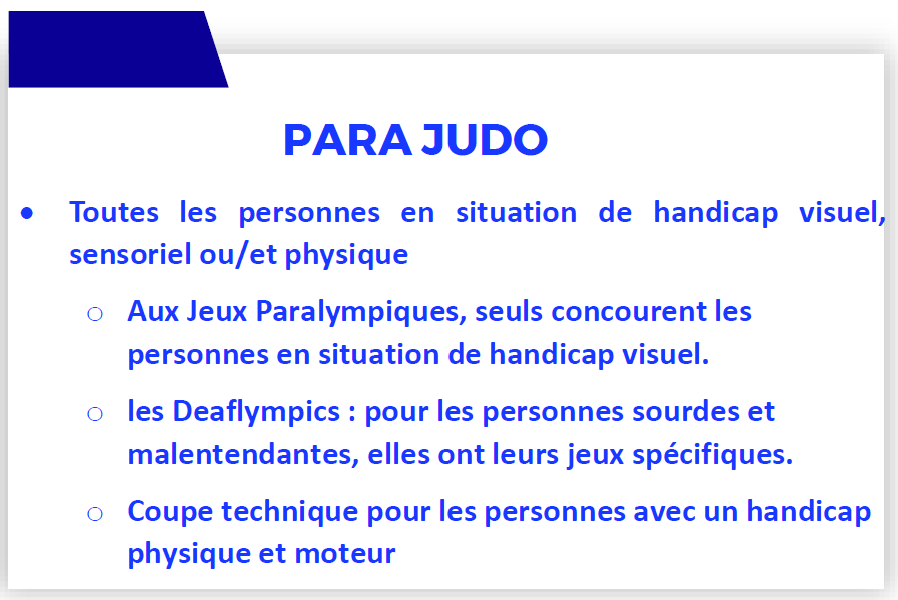 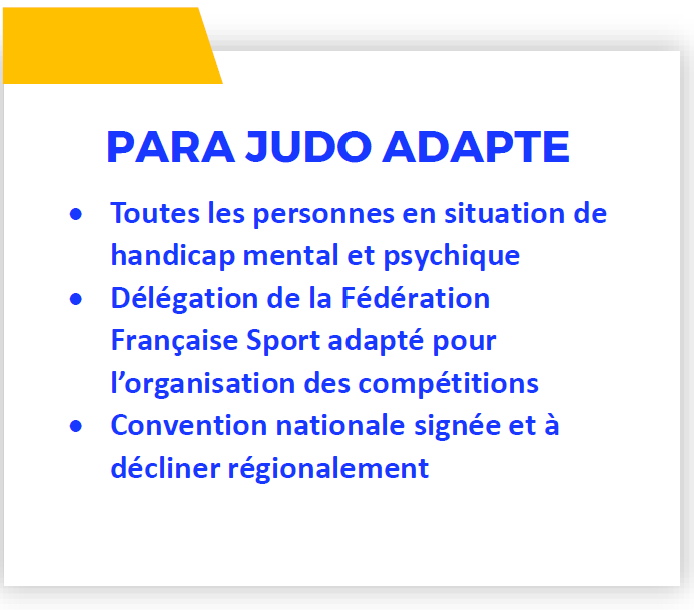 ORGANIGRAMME SECTEUR PARA JUDO
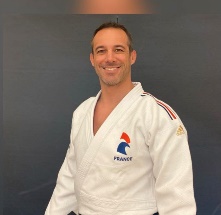 Antoine HAYS
Directeur para judo
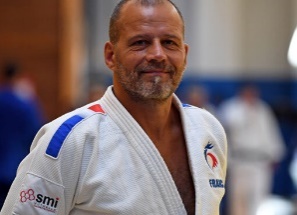 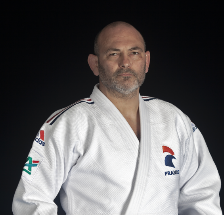 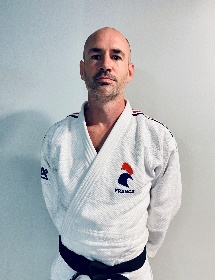 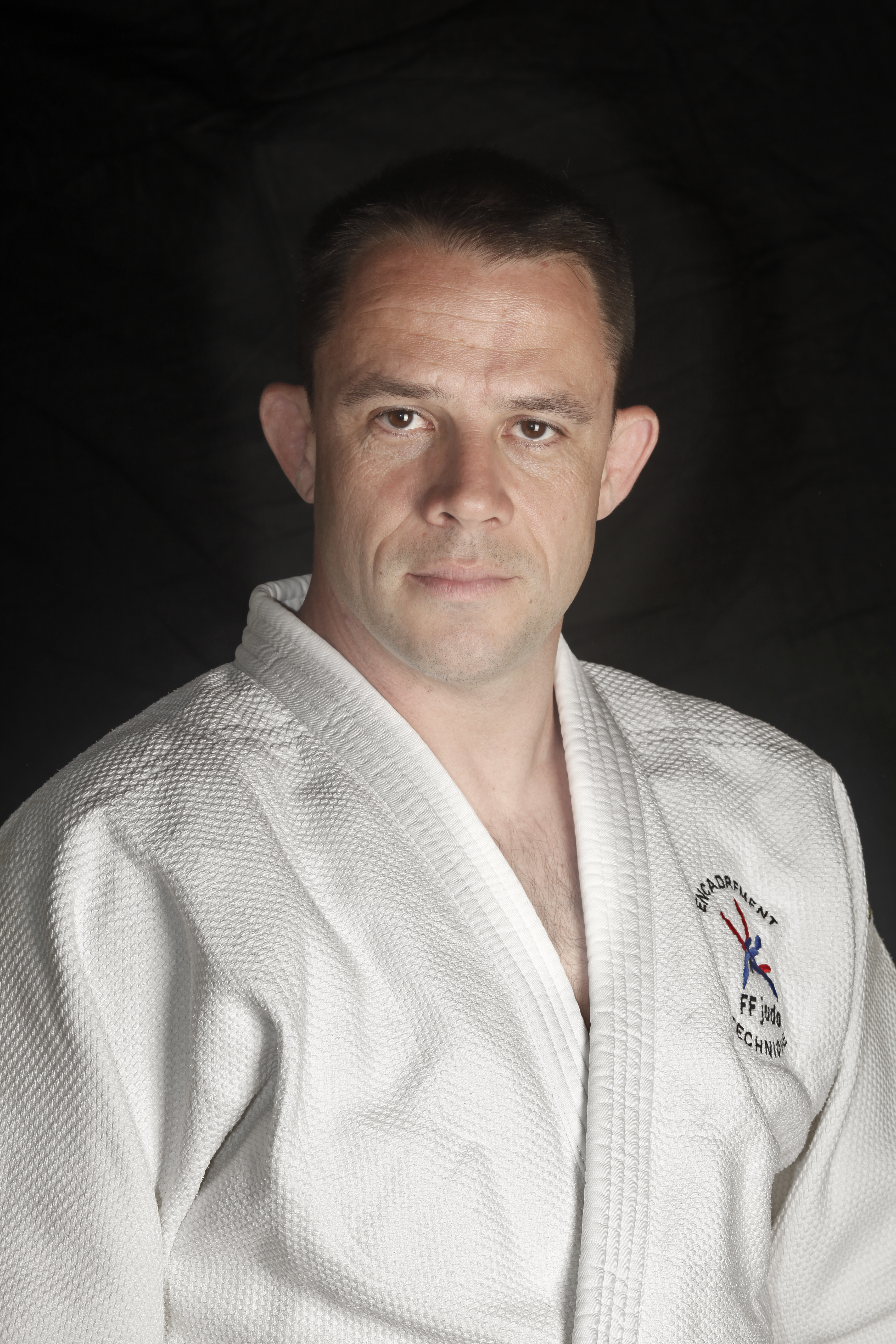 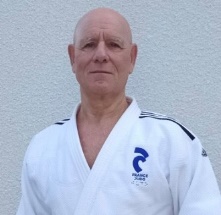 Gabriel AUGER
Formateur national
Cyril PAGES
Entraîneur national en charge du secteur HP paralympique
Christophe GAGLIANO
Entraîneur national en charge du secteur HP paralympique
Camille BRASSE
Entraîneur para judo           Collectif national
Julien PARROT
Coordinateur national en charge du développement et des ESQ
Formateurs régionaux
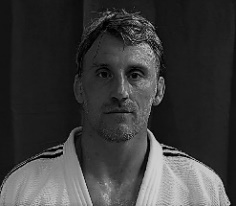 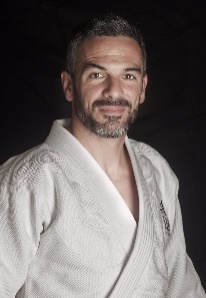 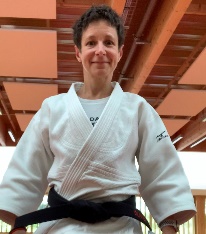 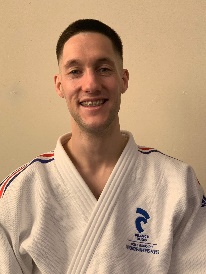 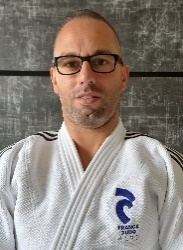 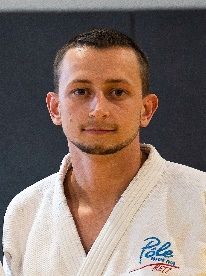 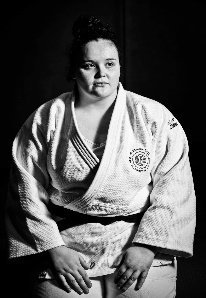 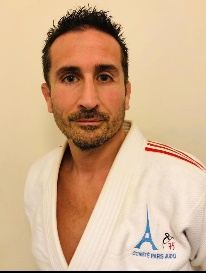 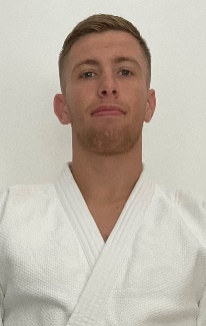 Sébastien EPAILLY
CTF BFC Para Judo
Kilian COLLET
CTF BRE Para Judo
Bérengère MOUCHARD
CTF NOR Para Judo
Alric FRANCON
CTF AURA Para Judo
Alexis BROCHOIRE
CTF PDL Para Judo
Loic CHAPLET
CTF GE Para Judo
Lucie DUPIN
CTF IDF Para Judo
Thomas PASCAL
CTF OCC Para Judo
Dany BOURGUIGNON
CTF HDF Para Judo
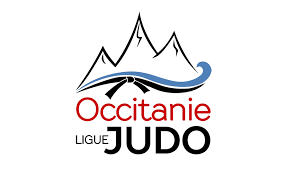 Organigramme Para Judo Ligue (en cours)
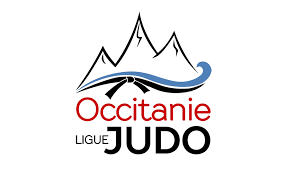 1
Résultats Jeux Paralympiques
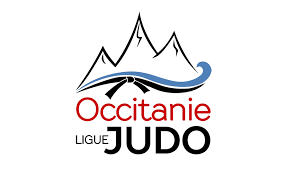 Les sélectionnés & médaillés Paralympiques
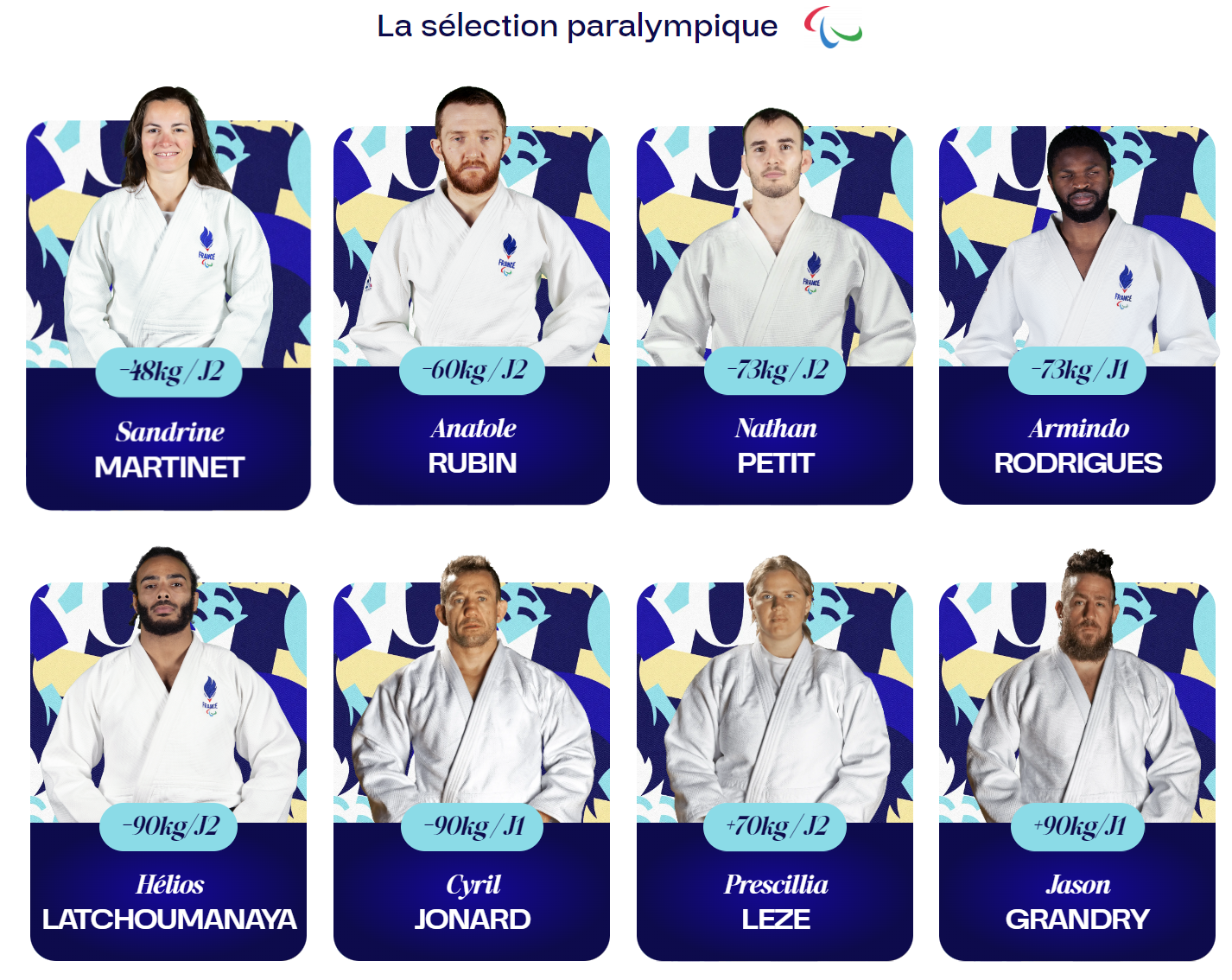 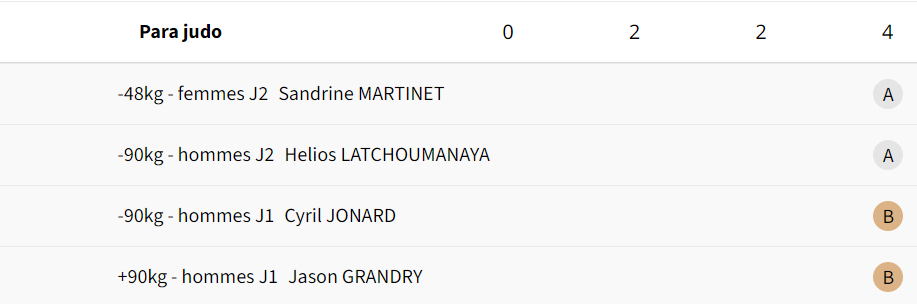 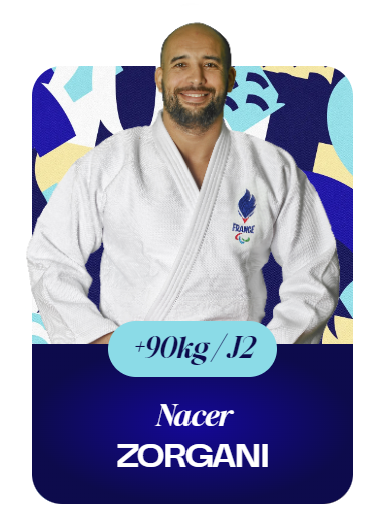 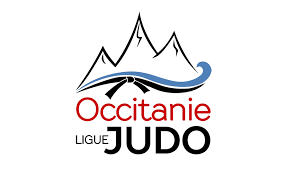 2
Informations 
Licences
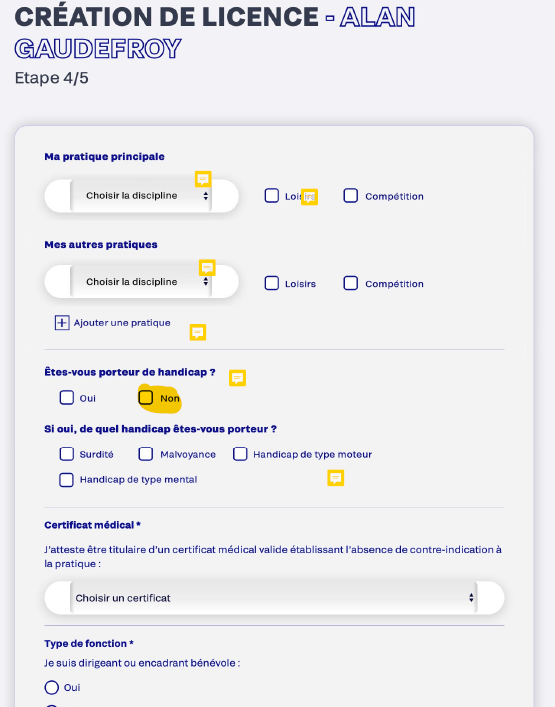 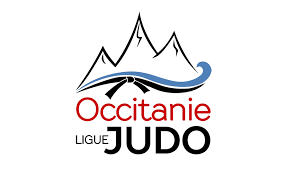 Informations sur la licence Para Judo
Cette demande d'information est de nature déclarative, non obligatoire et sans justificatifs.

Les données collectées nous permettrons d'évaluer la population touchée par la fédération, de types de handicaps représentés.

Ces informations sont utiles dans l'intérêt du déclarant et lui ouvre une priorité d'accès à des services et des informations du secteur para judo.
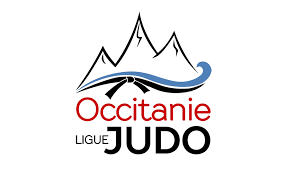 Observatoire nationale des statistiques
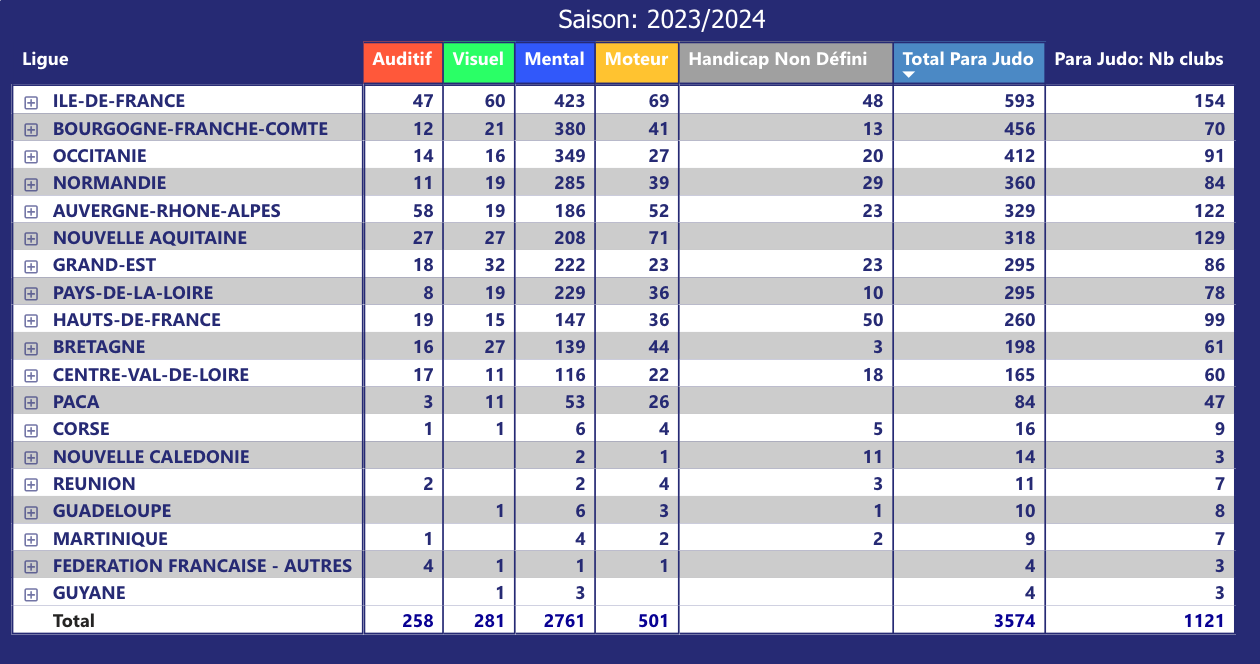 542
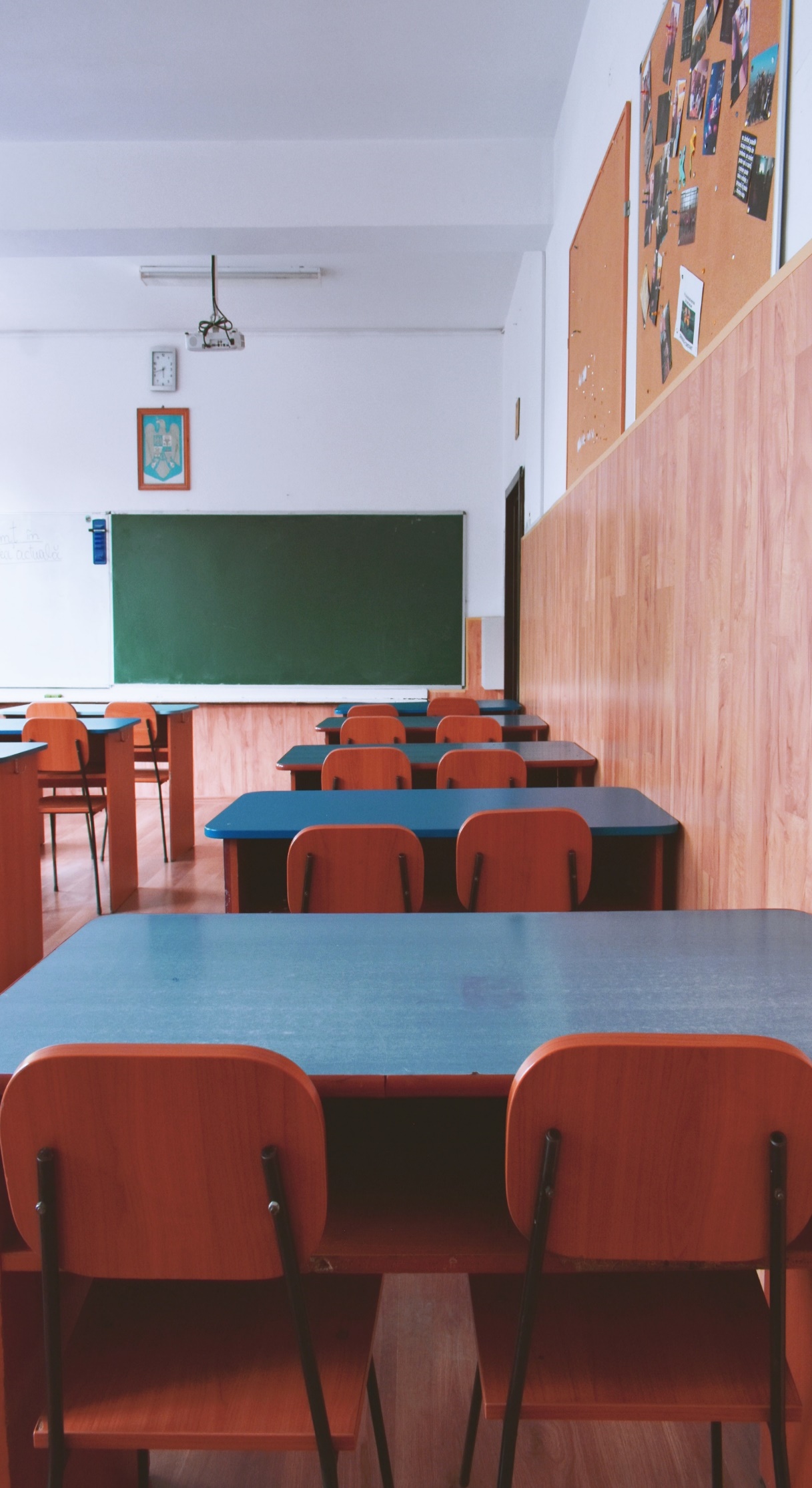 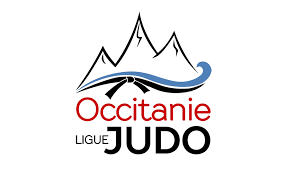 2
Stratégie de formation Para Judo
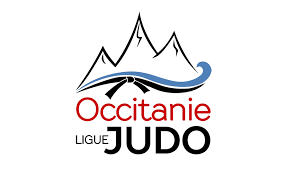 Poursuite des formations modules 1 et 2
Module 1 – Sensibilisation à l’accueil de personne en situation de handicap
Formation initiale et continue
Module 1 secteur Languedoc-Roussillon (2 & 3 avril )
Module 1 secteur Midi-Pyrénées (18 & 19 avril)

Module 2 – Ingénierie du développement de votre structure par le biais du para judo
       Du 21 au 23 Octobre 2024 à Toulouse
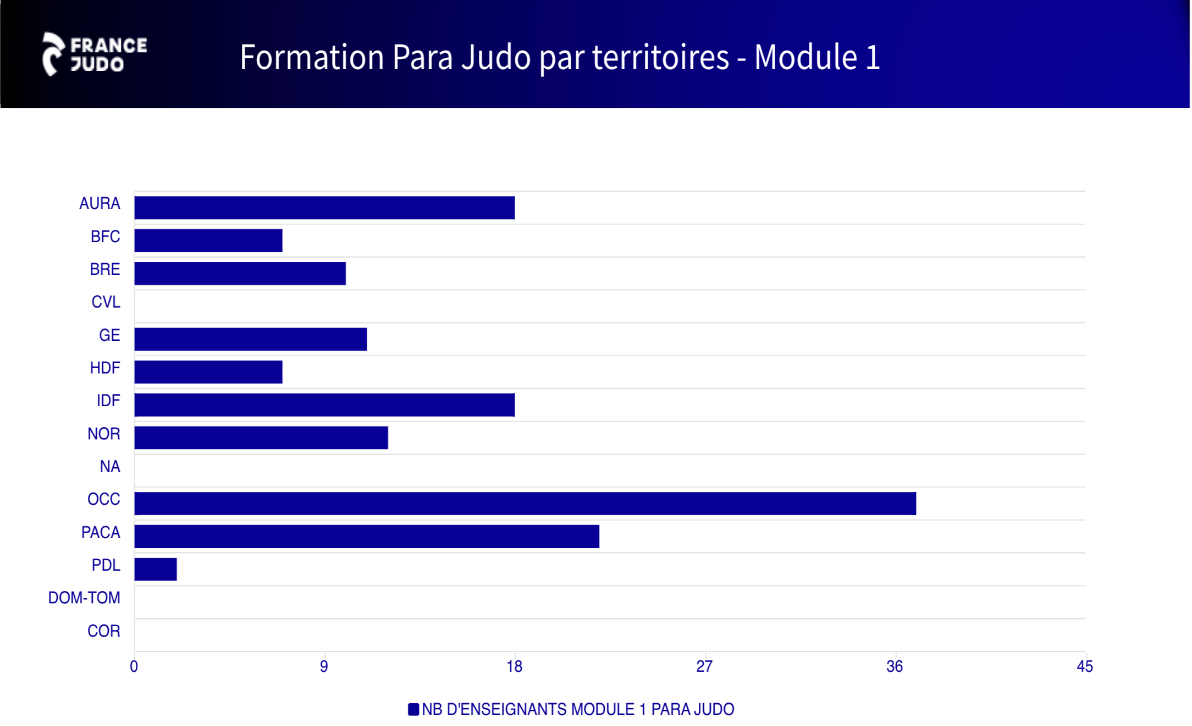 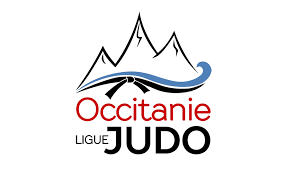 4
Calendrier 
Para Judo
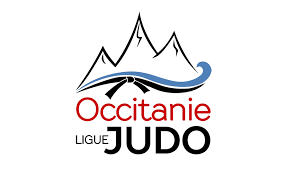 Dates 2024/2025
Para Judo
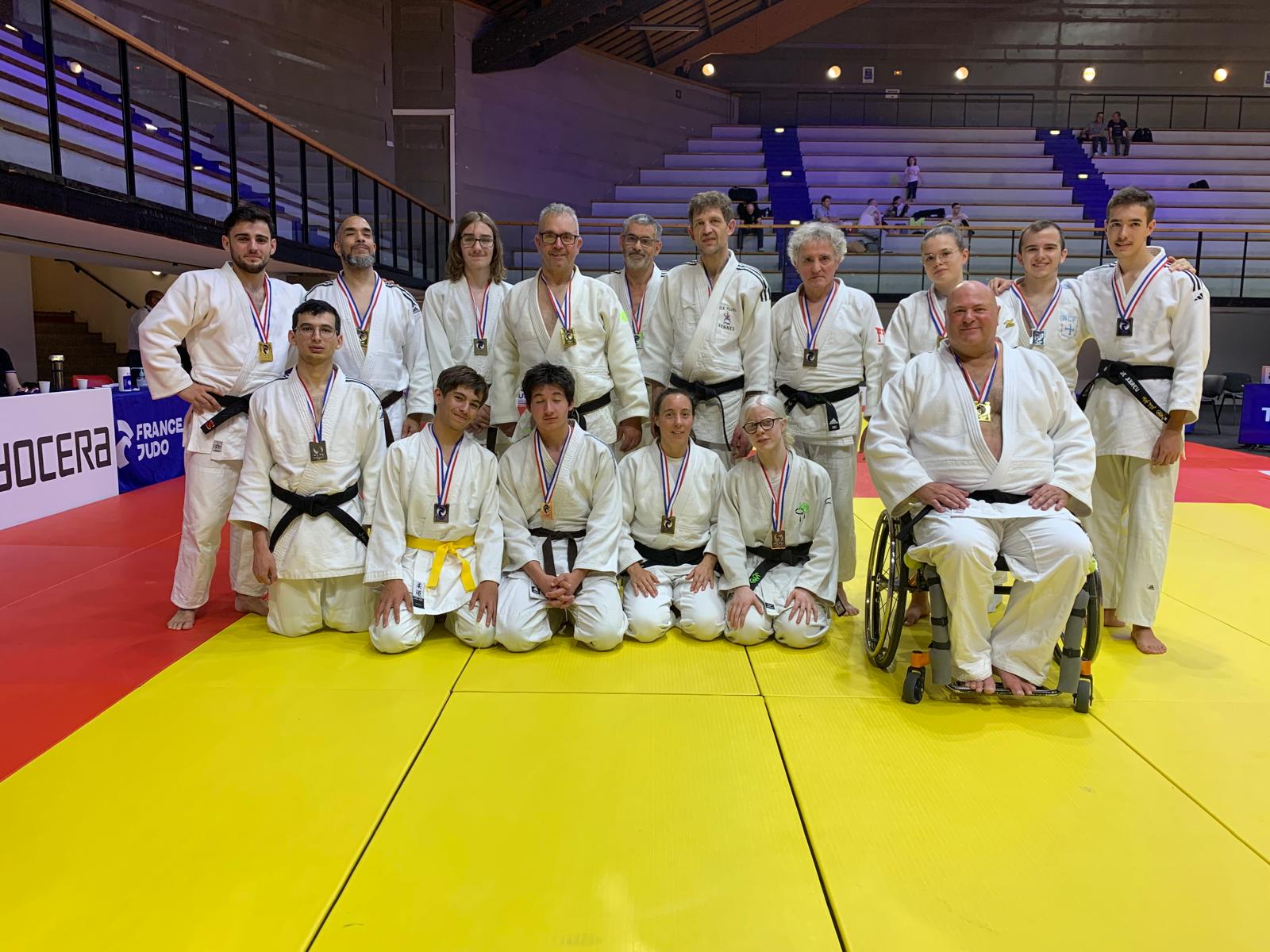 Tournoi de France (Ceyrat) : 19/10/2024
Coupe d’expression technique régionale : 4 coupes répartie toute l’année sur 4 territoires différent
Coupe régionale kata para judo (a venir)
Championnat de France Para Judo & Coupe de France Expression technique : 21/06/2025
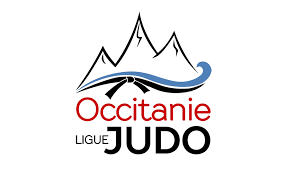 Grade Para Judo
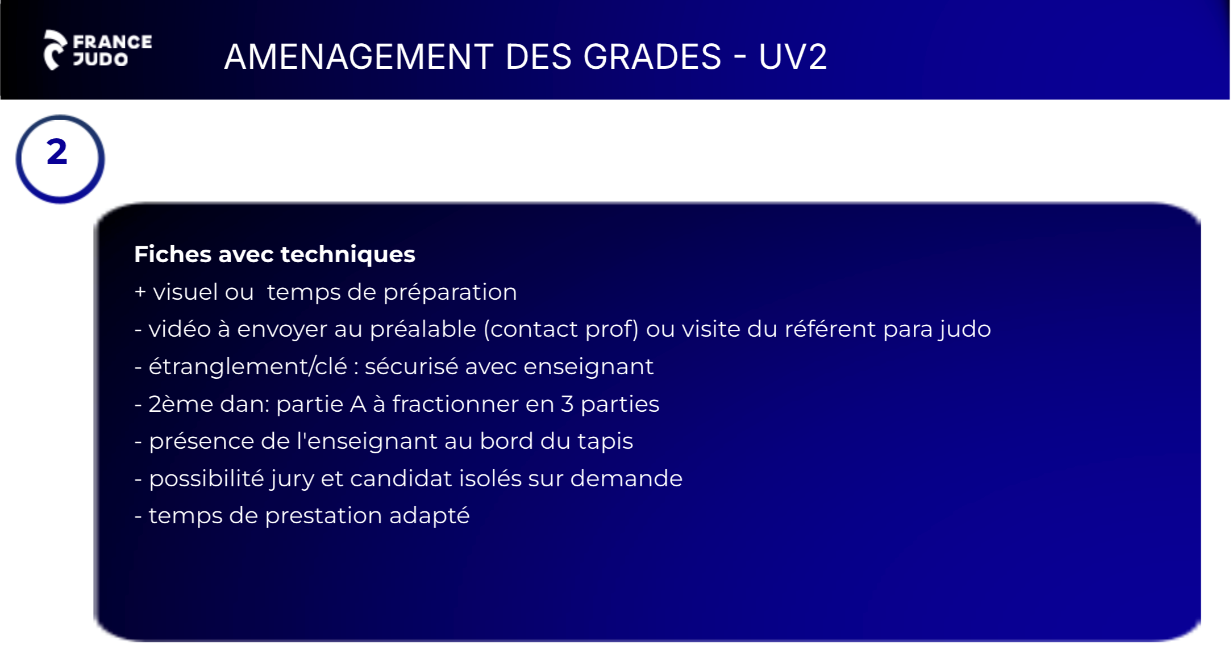 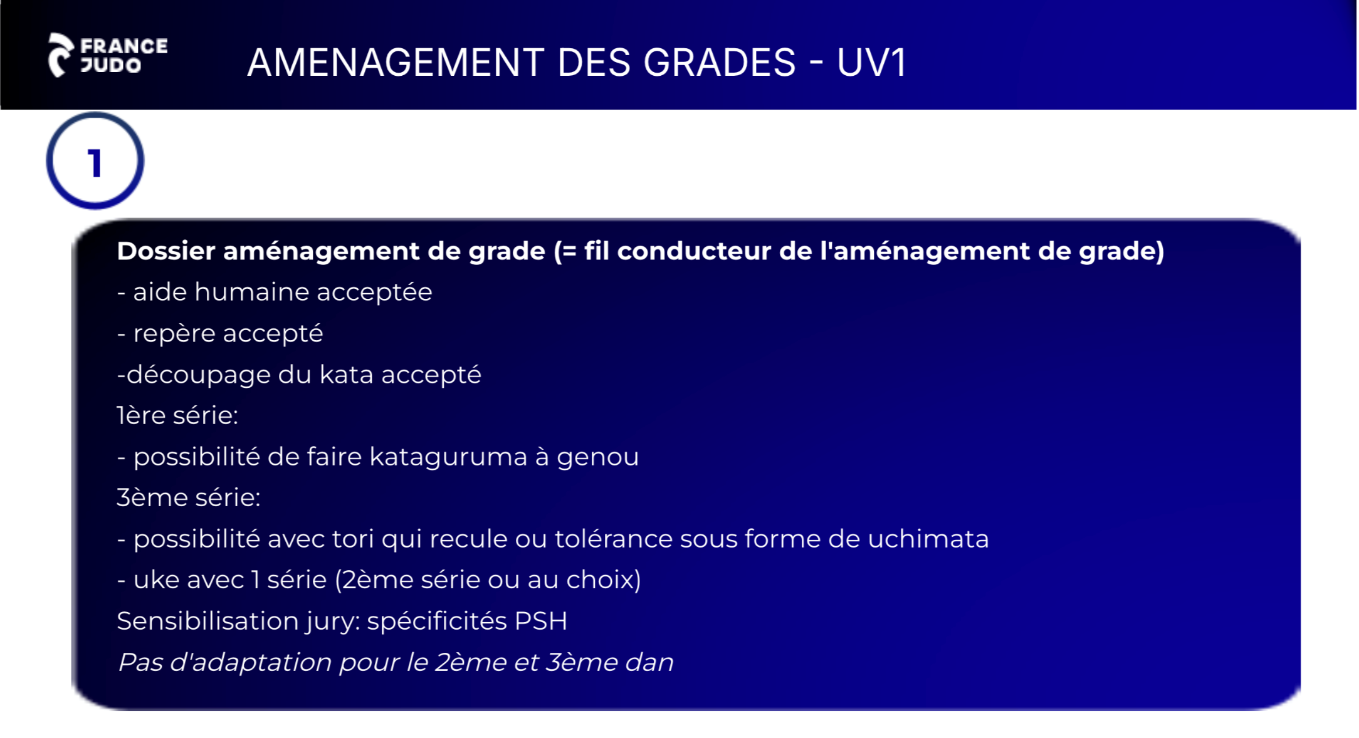 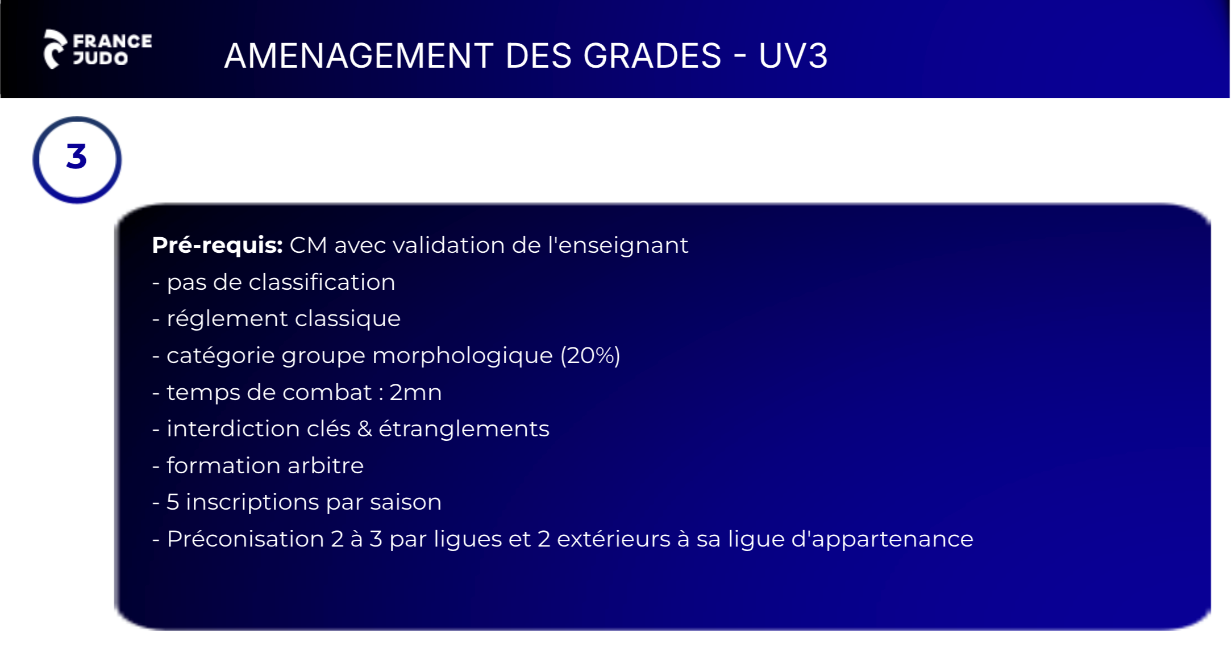 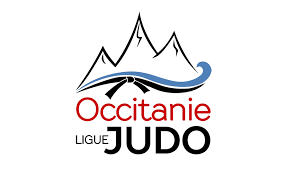 5
Informations de Ligue
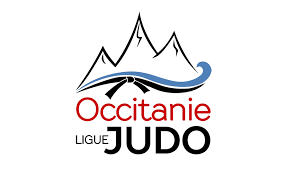 Informations saisons 2024/2025
Projet 2024 / 2025
Bilan annuel du Para Judo
Passage de grade 
Coupe expression technique
Phase Test Shiai Adapté & Projet de Grade(Sans rentrer dans les détails et avec accord du secrétaire de CORG)
Développement ESMSxCLUB
Action de promotion
Formation
Coupe régionale kata para judo 
rassemblements sur tout le territoire avec stage et coupe techniques (licencié et établissement
Itinéraire champion para judo 
Accompagnement PSF (action para)
Comparatif licence N-1 120 / N 542

Nombres de clubs Para Accueillant: 90

Nombre de club Label Para Judo: 14

Nombres enseignants formés au
     Module 1: 36

Nombre de licences financées avec le  programme développement : N-1 12 / N 340
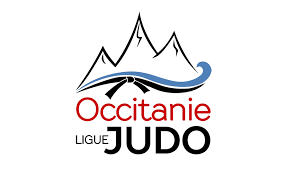 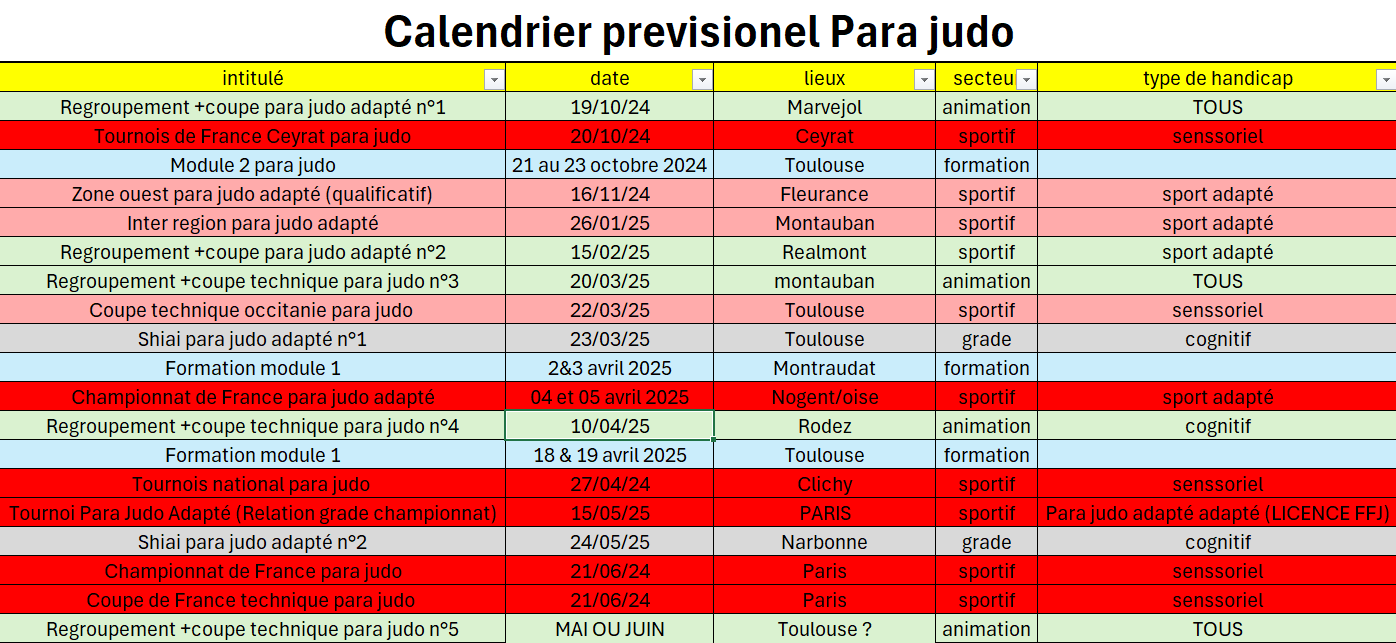 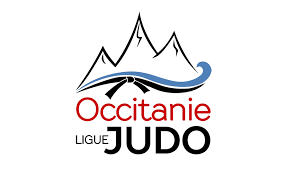 Annexe bilan annuel du Para Judo en Occitanie
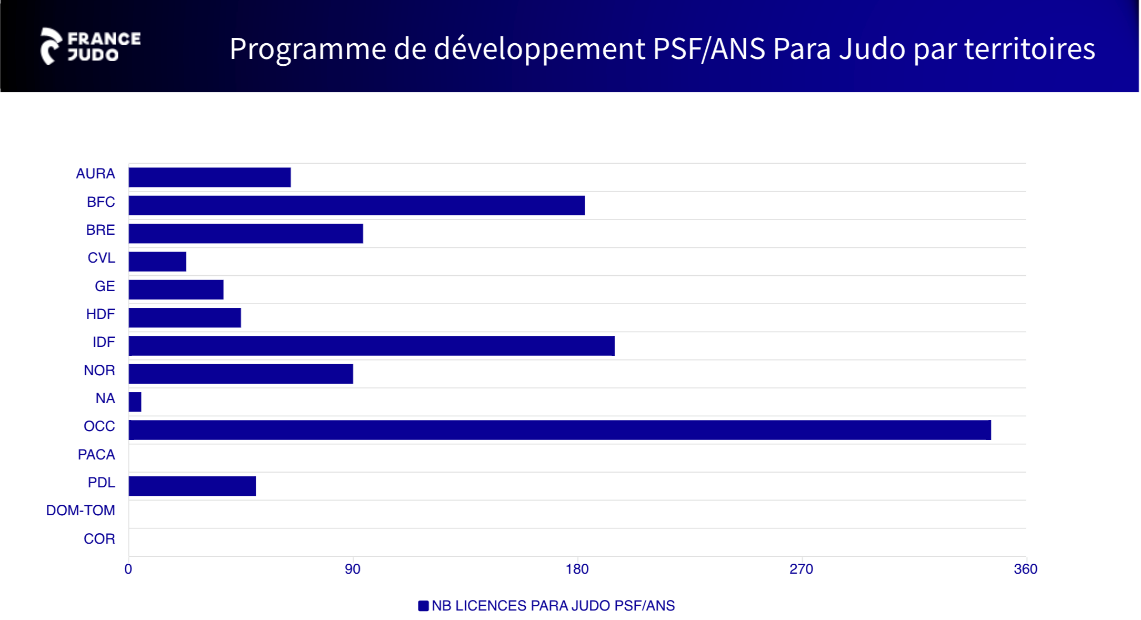 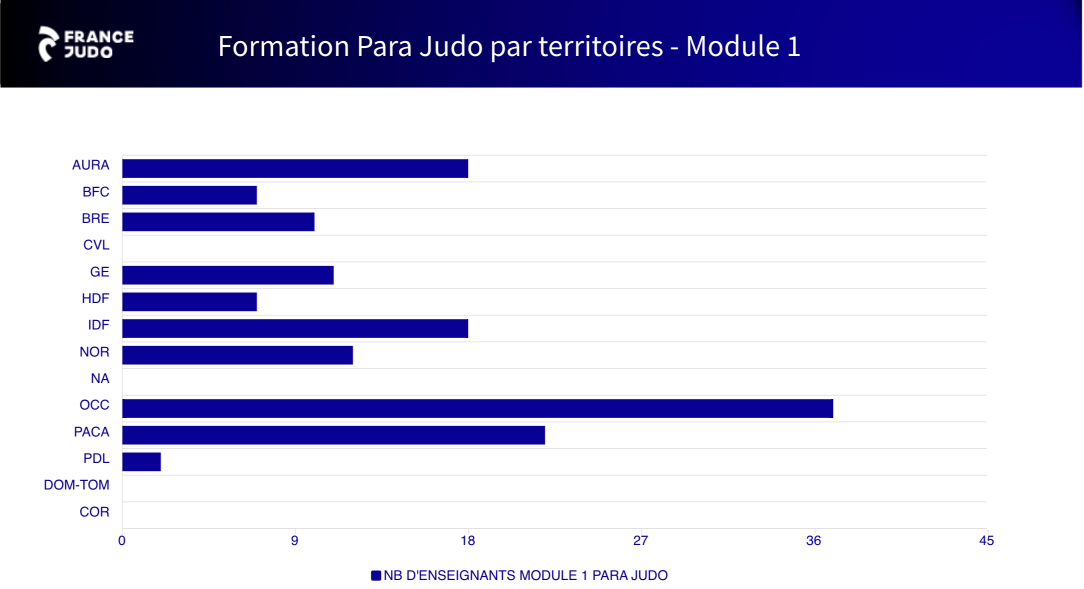 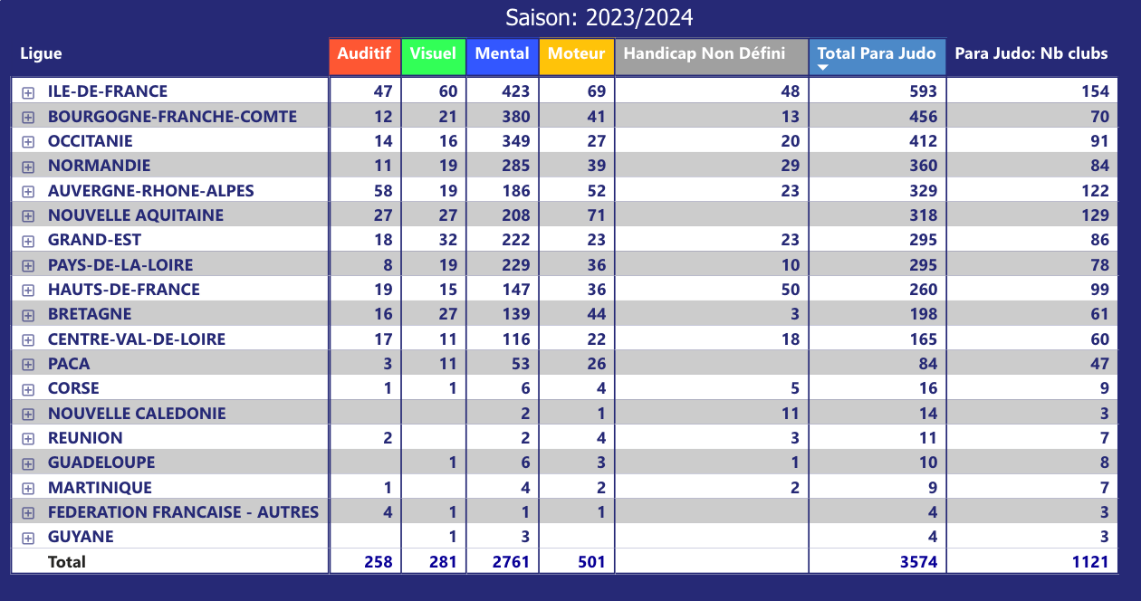 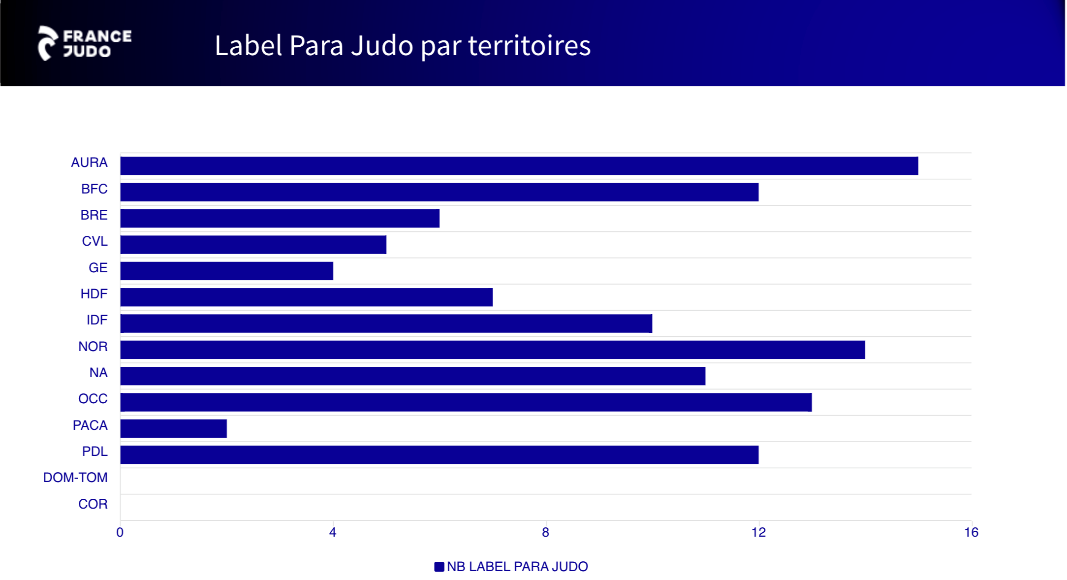 542
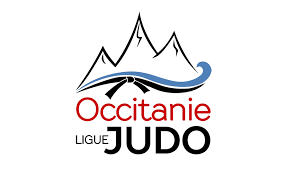 Contact :  
PASCAL Thomas
CTF Para Judo

06.22.52.68.88

thomas.pascal@ffjudo.com